Biało-czerwony kibic
„Zdrowy” patriotyzm na stadionach
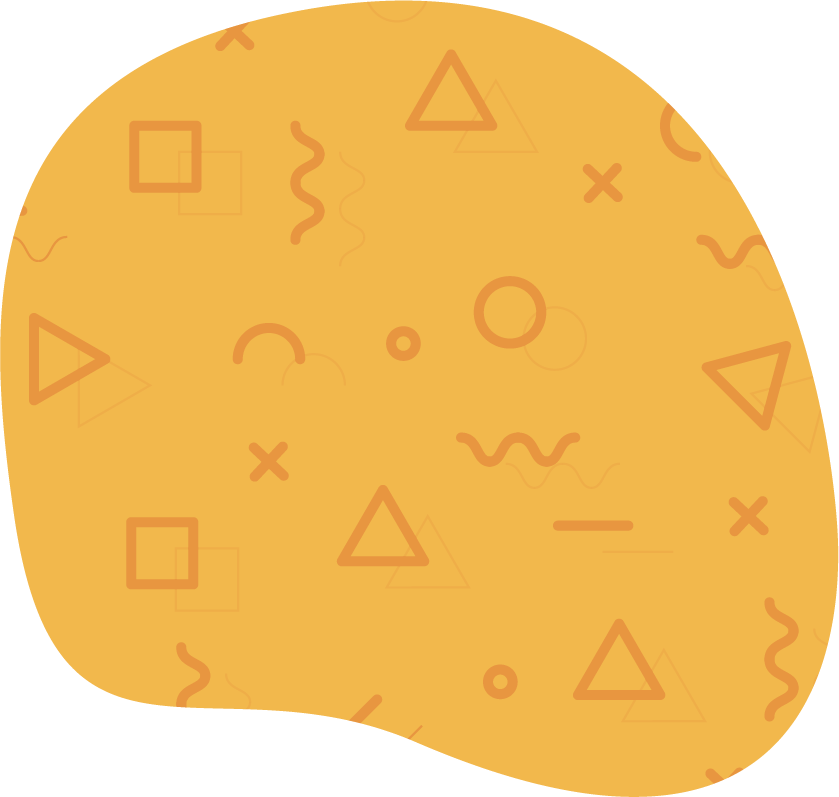 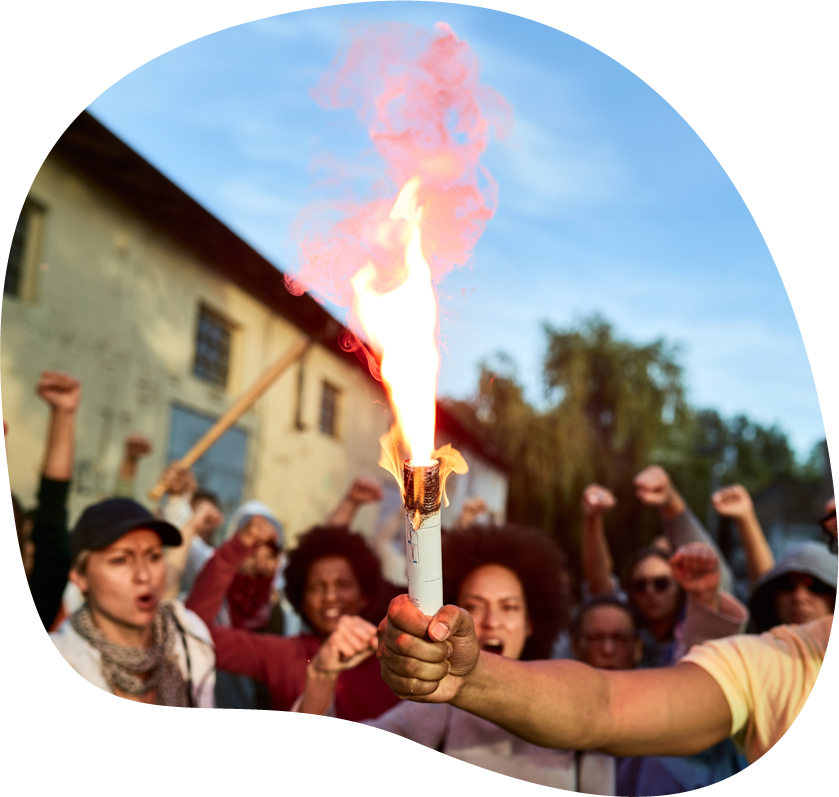 Jakie macie skojarzenia z tym zdjęciem?Jakie emocje budzi w was to zdjęcie?Co symbolizuje ten ogień?
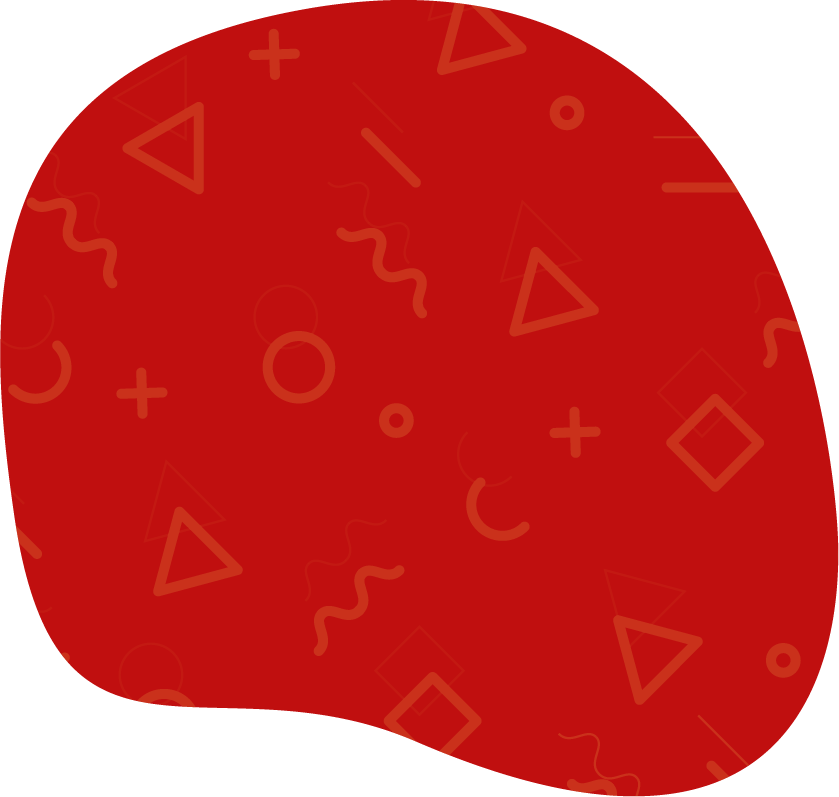 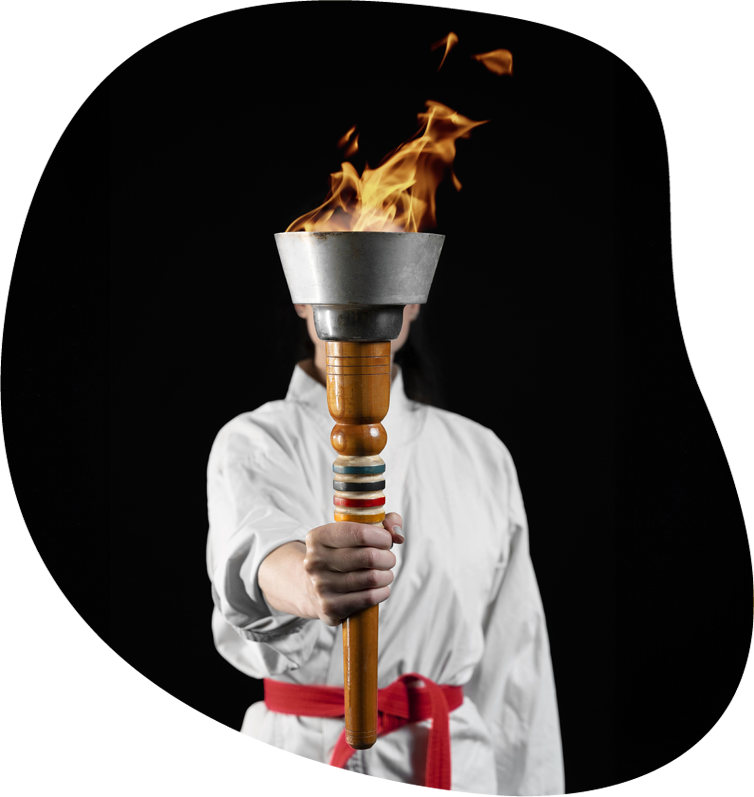 Jakie macie skojarzenia z tym zdjęciem?Jakie emocje budzi w was to zdjęcie?Co symbolizuje ten ogień?
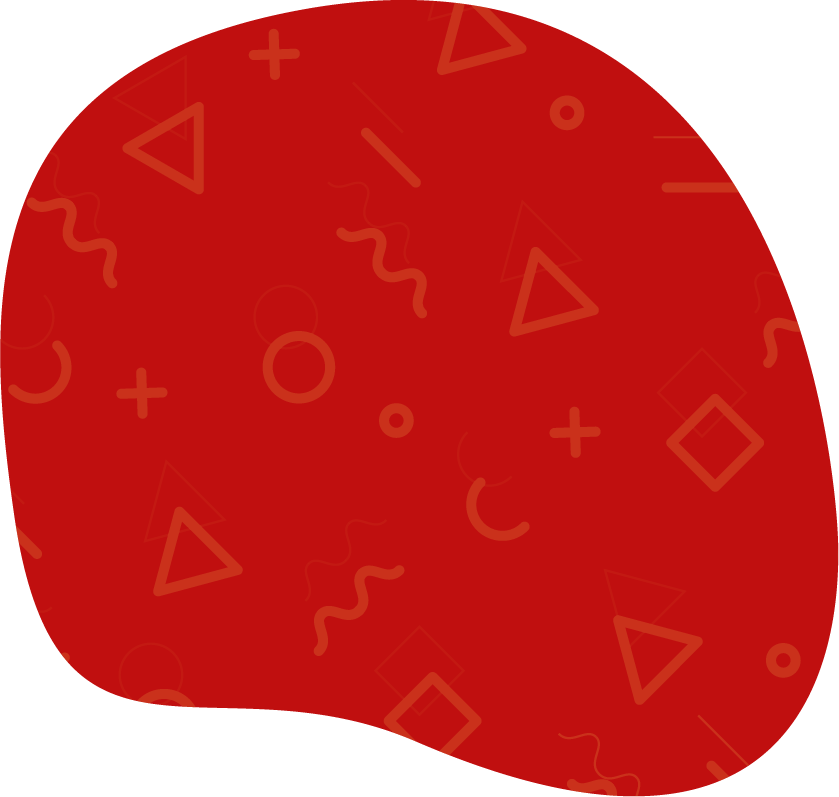 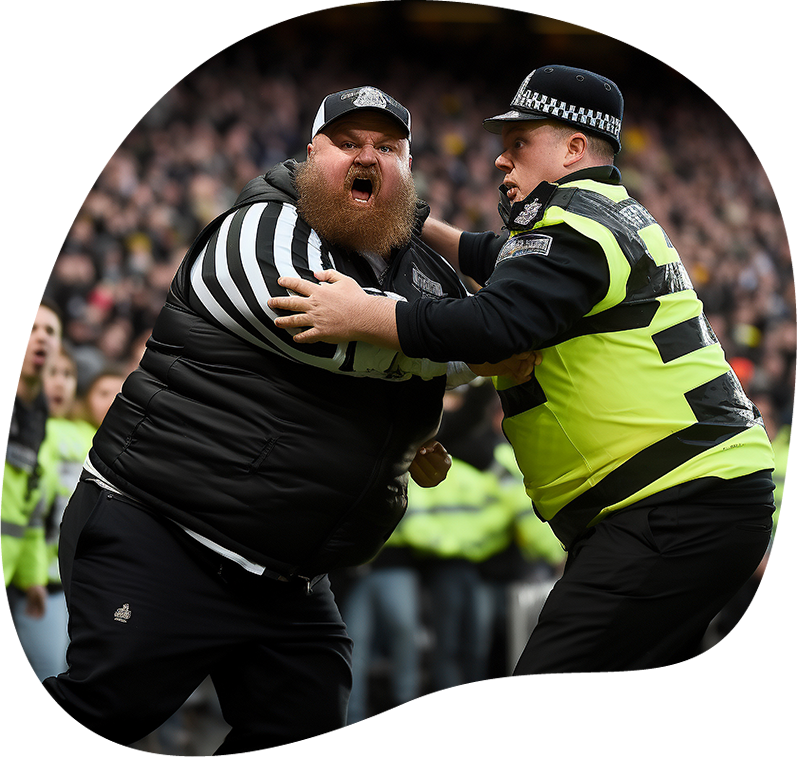 Jakie macie skojarzenia z tym zdjęciem?Jakie emocje budzi w was to zdjęcie?Co przeżywa ten człowiek?
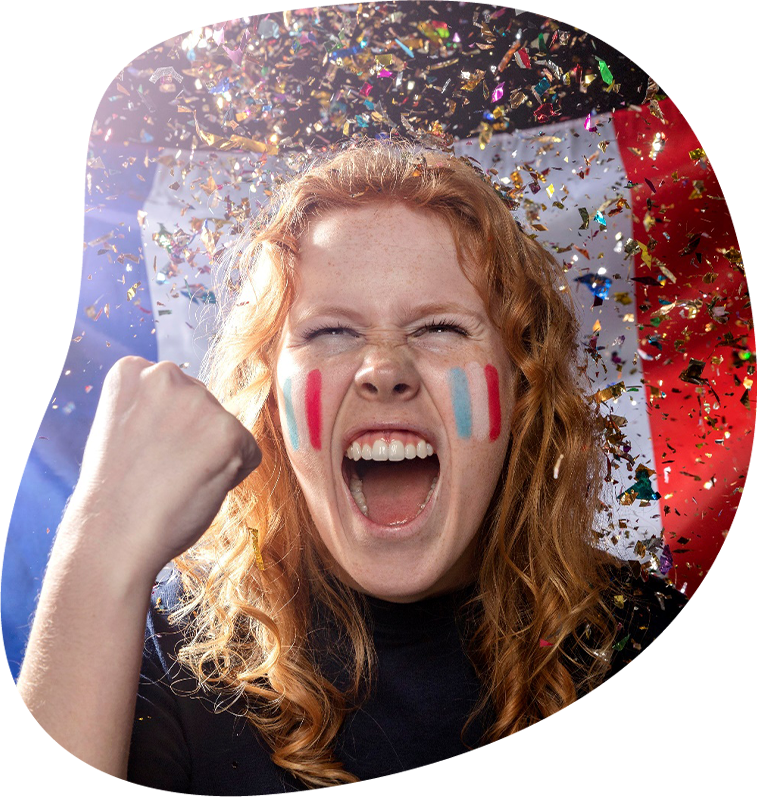 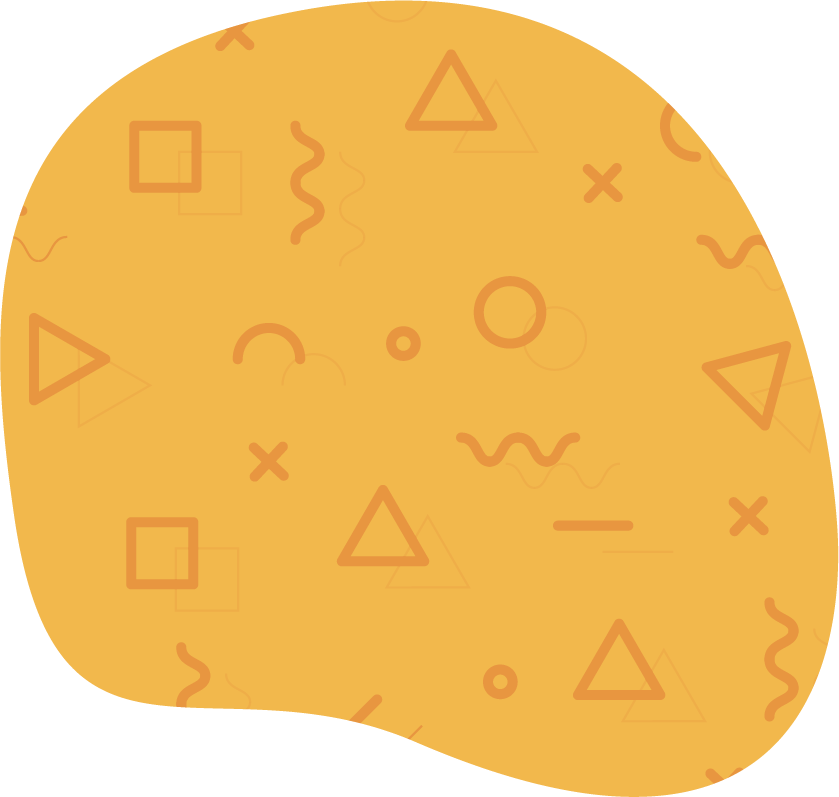 Jakie macie skojarzenia z tym zdjęciem?

Jakie emocje budzi w was to zdjęcie?

Co przeżywa ta dziewczyna?
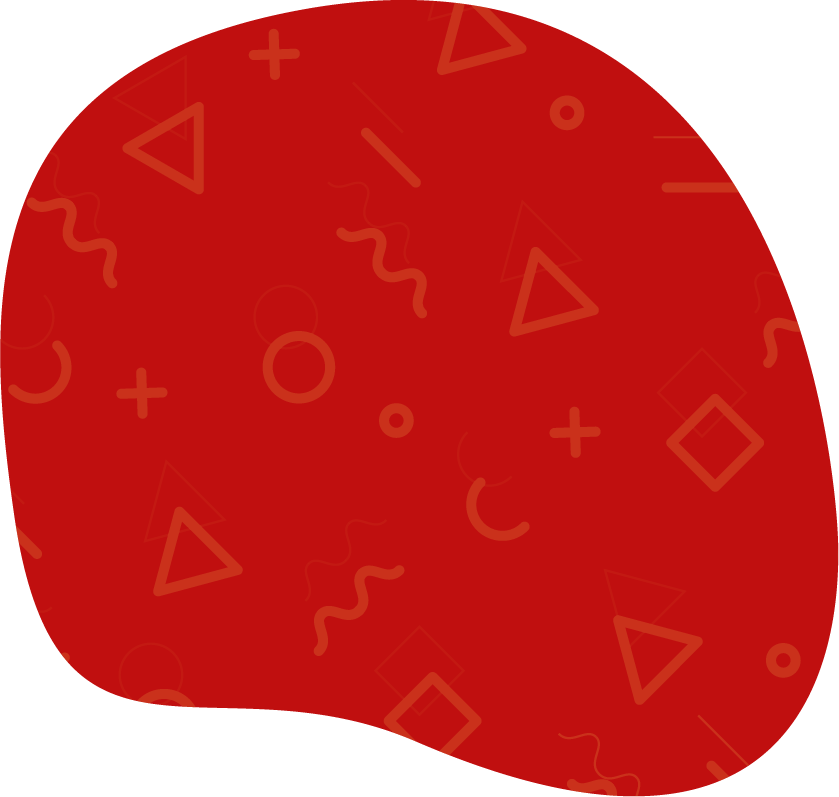 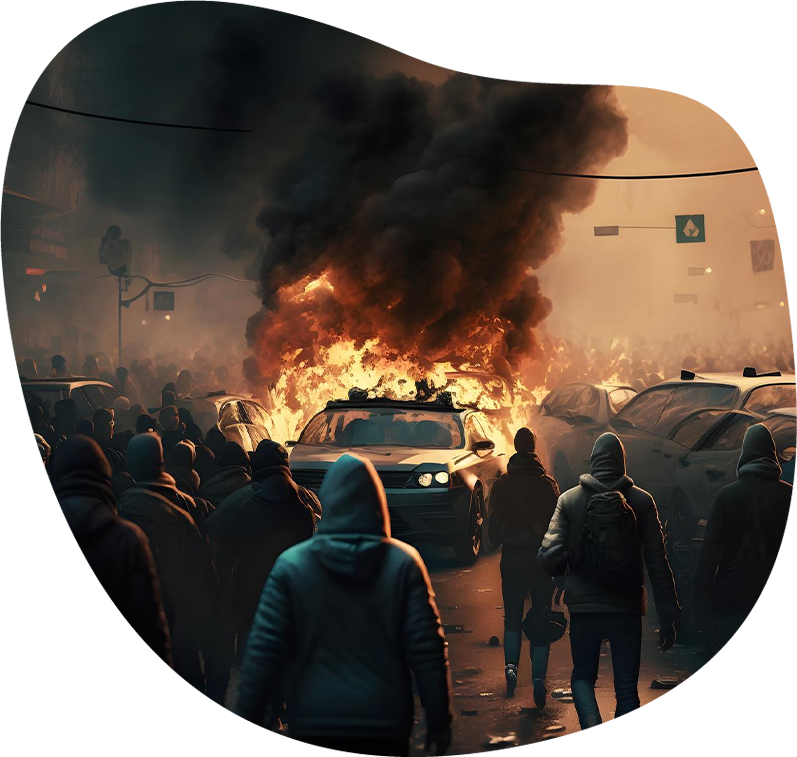 Jakie macie skojarzenia z tym zdjęciem?Jakie emocje budzi w was to zdjęcie?Czy czulibyście się bezpiecznie w takim miejscu?
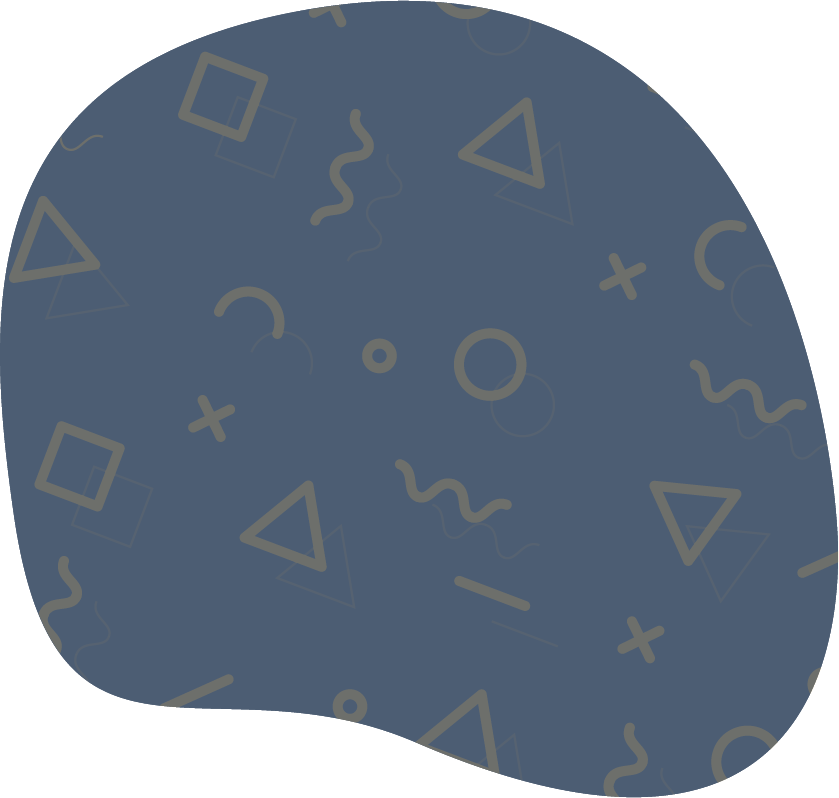 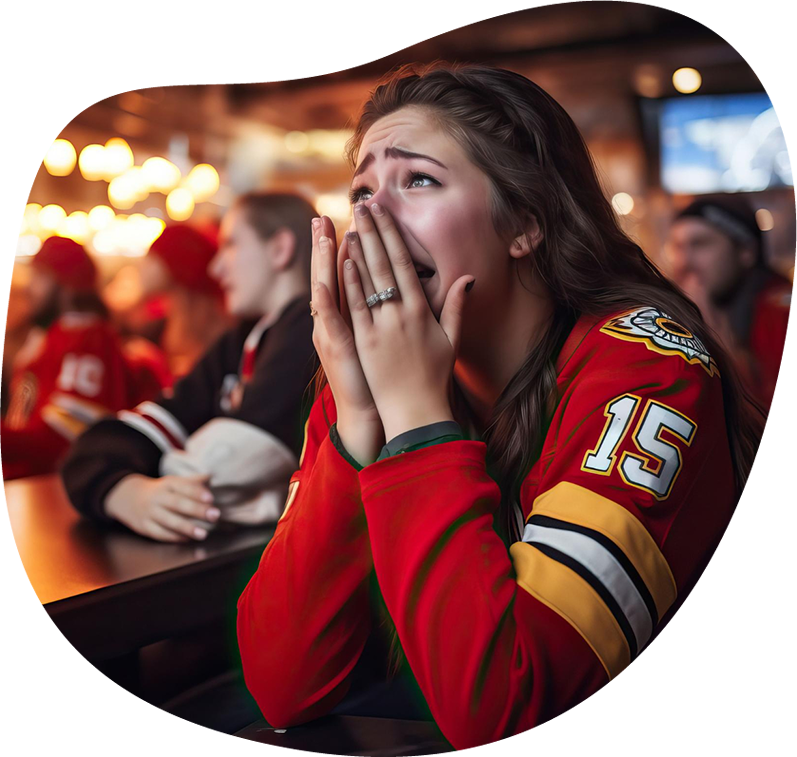 Jakie macie skojarzenia z tym zdjęciem?

Jakie emocje budzi w was to zdjęcie?

Czy czulibyście się bezpiecznie w takim miejscu?
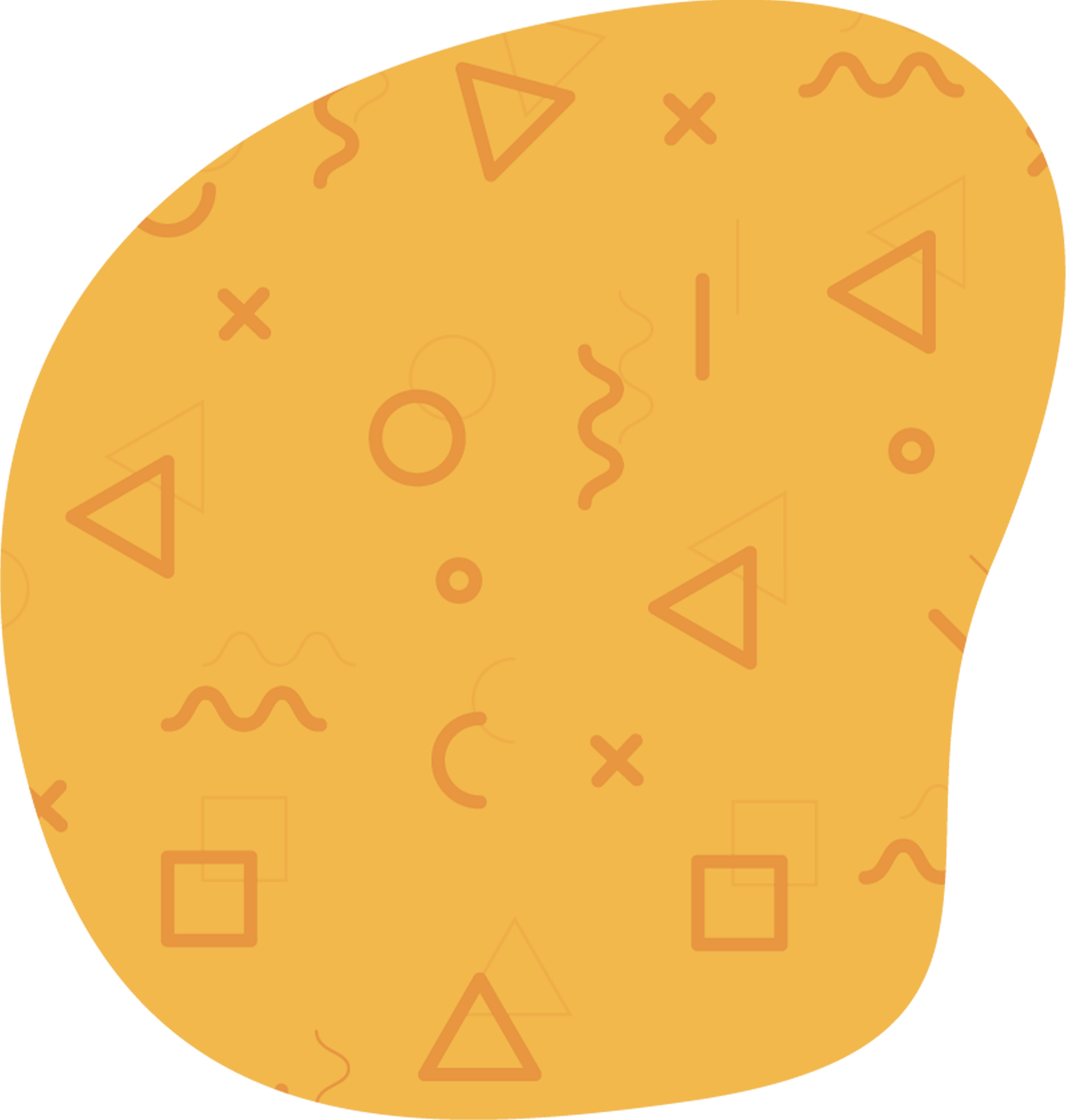 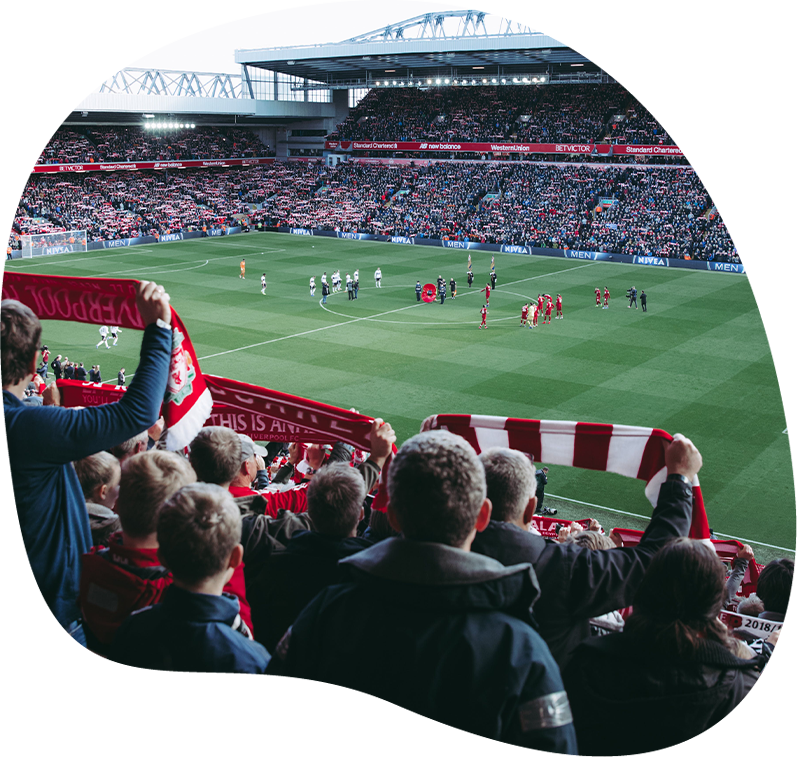 Jak Cię widzą, tak Cię piszą
Zarówno sportowiec jak i kibic są ambasadorami swojego kraju, pracują na jego wizerunek w oczach innych. 
Dzięki mediom cyfrowym ten obraz szybko dociera do odbiorców z całego świata.
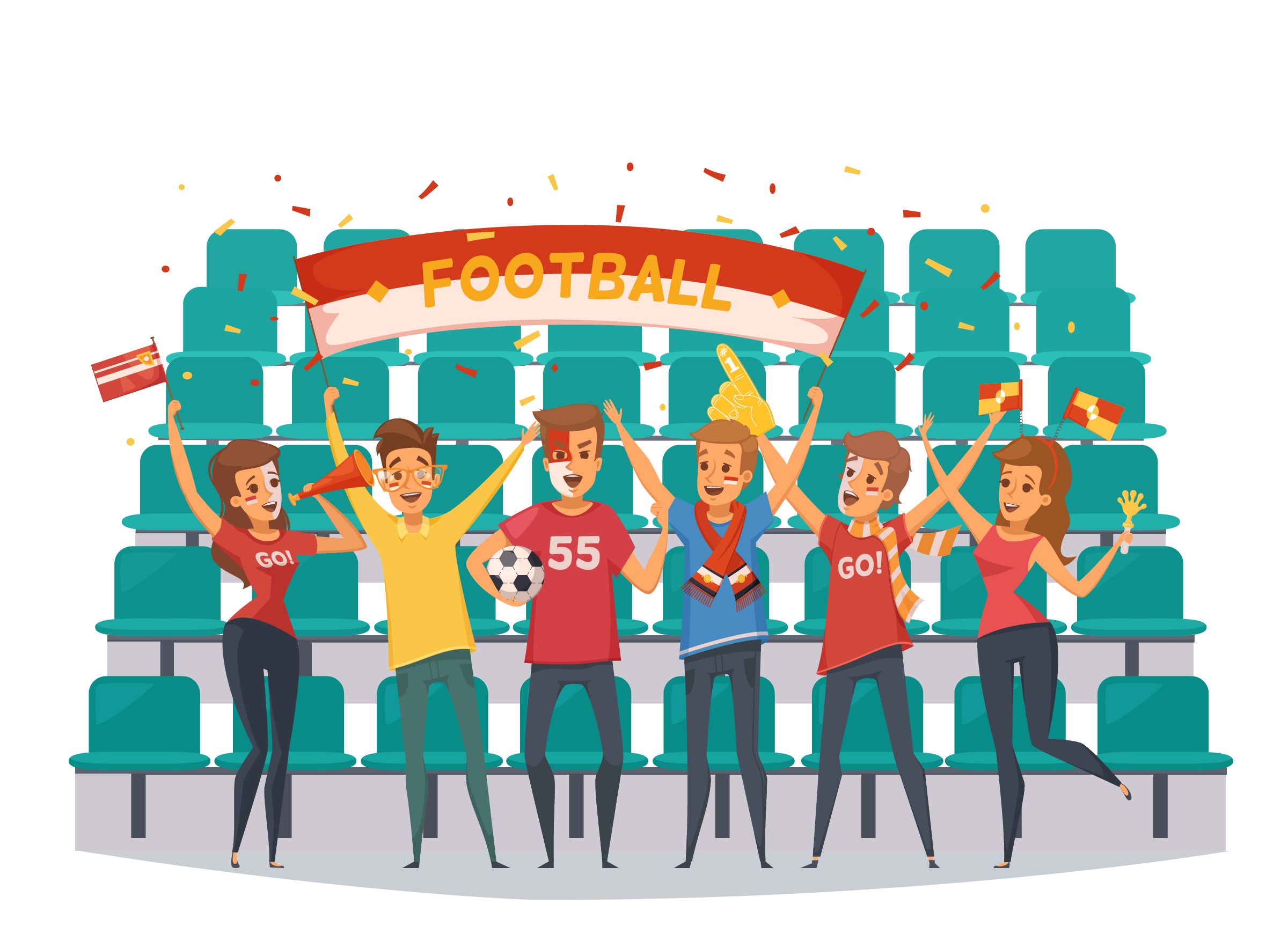 Kibic
Kibic to osoba, która obserwuje wydarzenia sportowe i wspiera zawodników lub drużyny poprzez dopingowanie, czyli wywoływanie zapału i zachęcanie do większego zaangażowania.
Dopingowanie może być pozytywne (okrzyki, klaskanie) lub negatywne (gwizdy, gesty oburzenia).
Link
Śląsk Wrocław, Kibice podczas meczu z Legią Warszawa
Pseudokibic
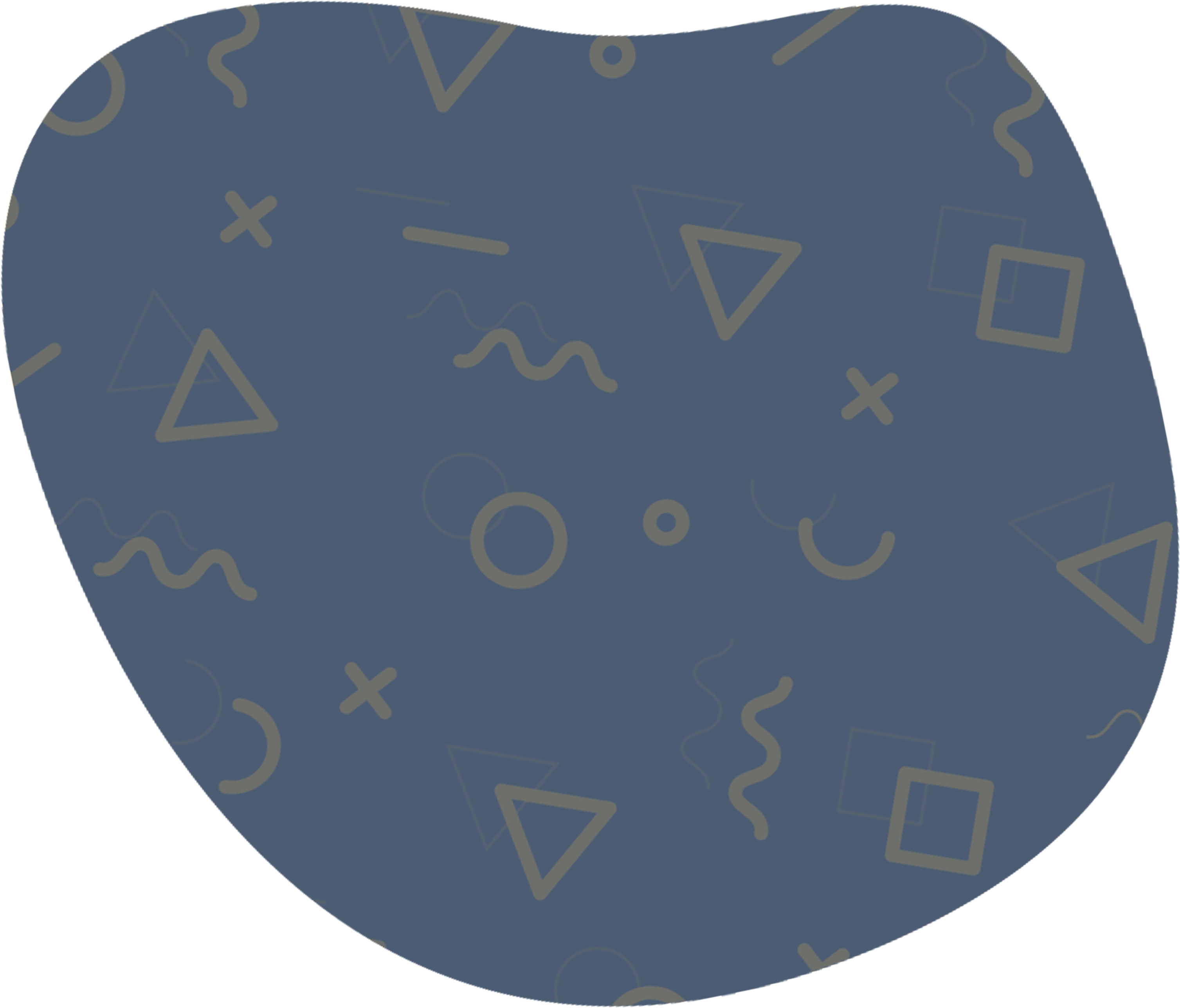 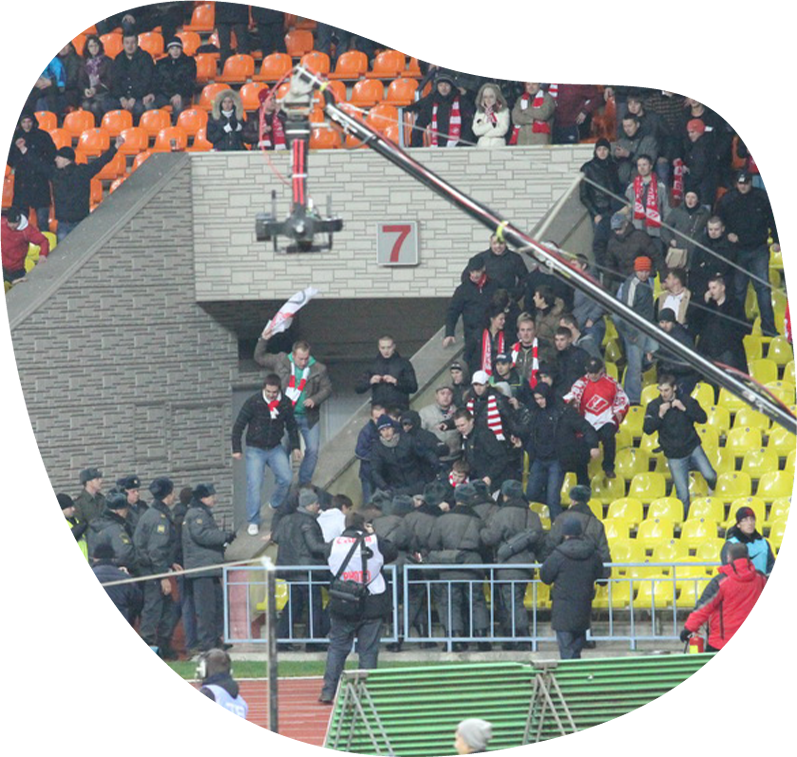 Pseudokibic (znany również jako chuligan stadionowy) to osoba związana z subkulturą stadionową, która narusza prawo na obiektach sportowych, głównie na stadionach piłki nożnej. Zachowuje się agresywnie wobec innych kibiców, zawodników, a także policji i służb porządkowych, choć uważa się za kibiców danej drużyny, jego działania często mają charakter przestępczy.
Link
PoznańStyle, NIESAMOWITA OPRAWA KIBICÓW LECHA WE WROCŁAWIU
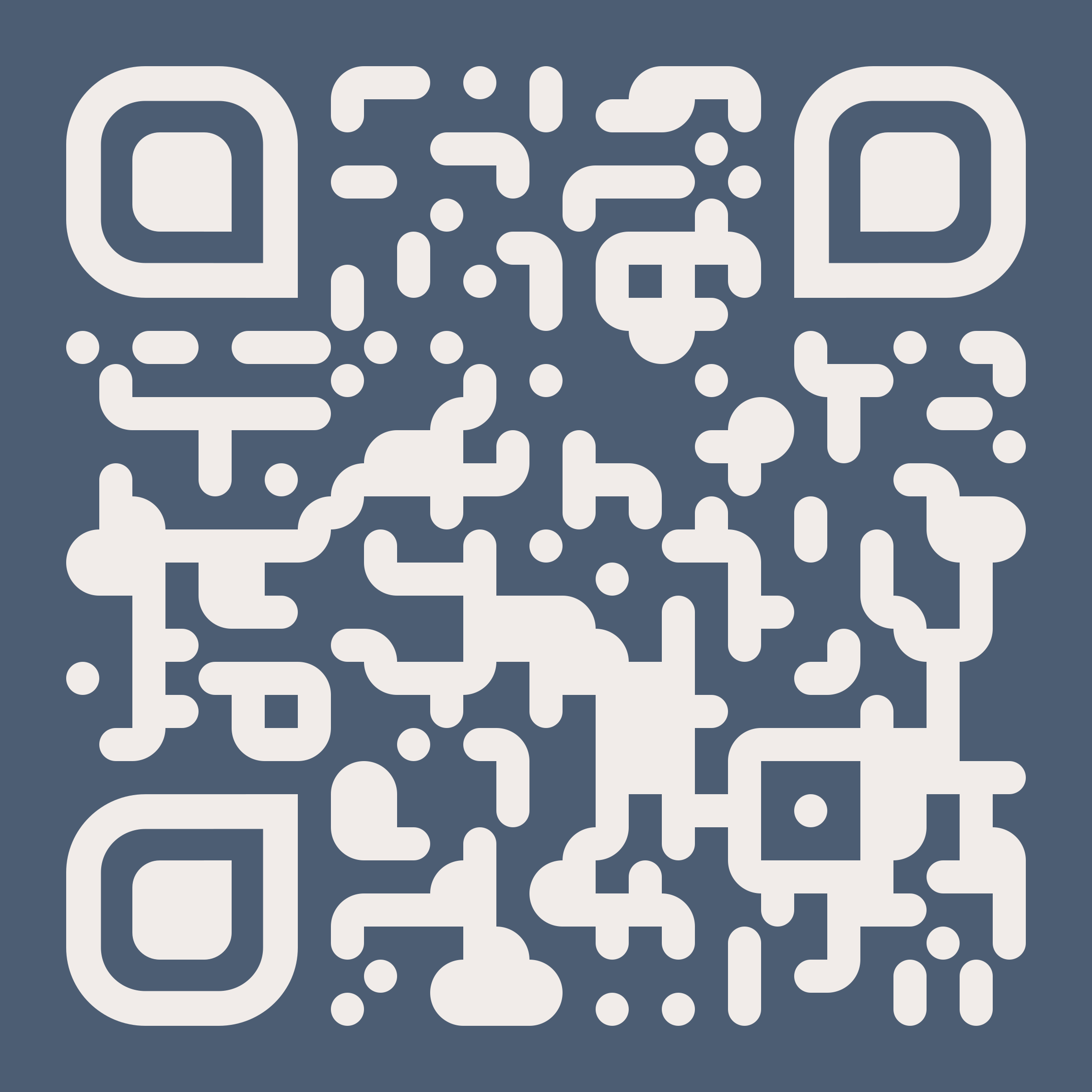 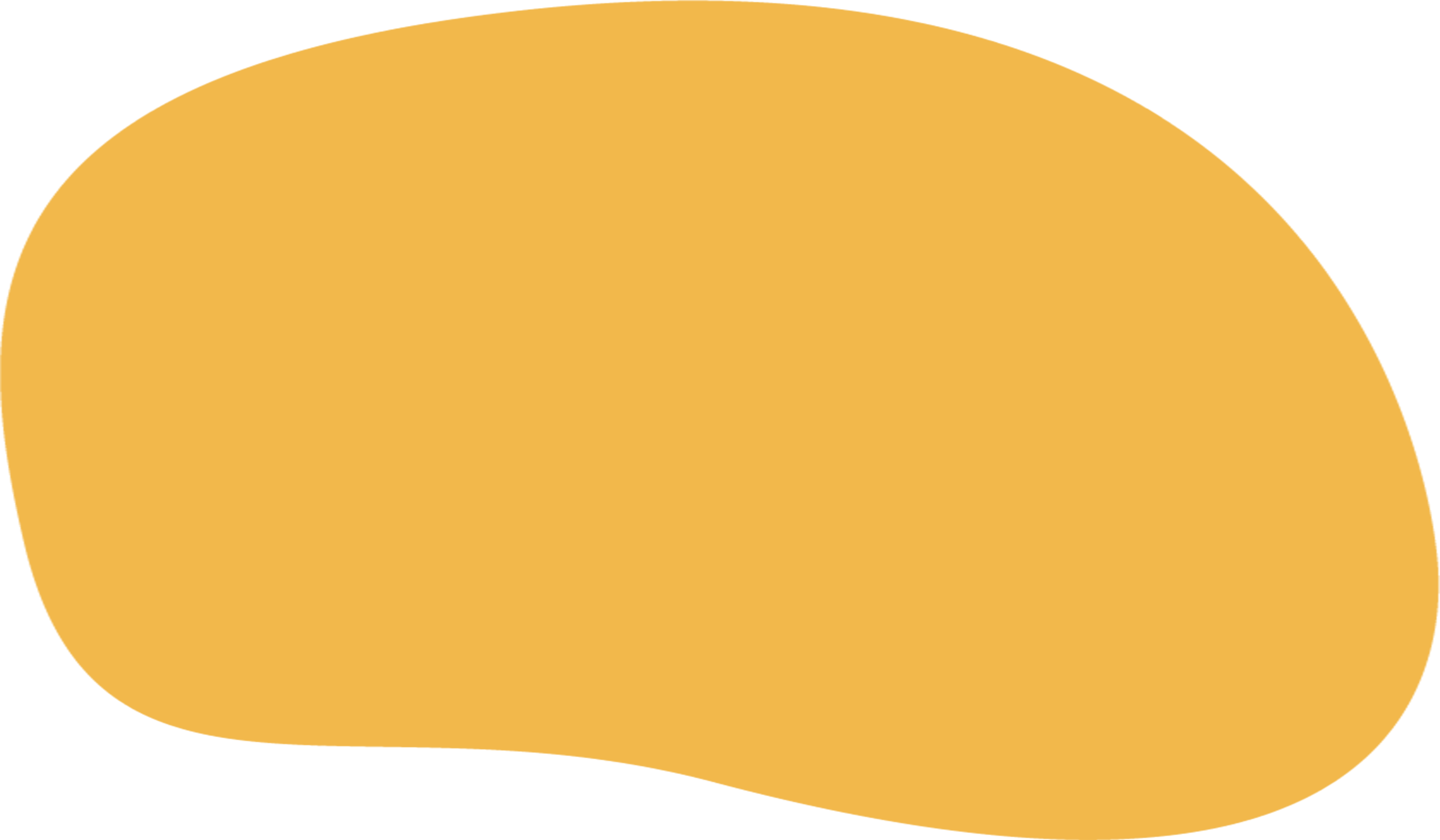 Zagrajmy
https://wordwall.net/pl/resource/64504464
Dziękuję za uwagę!
Źródła
Tekst:
Slajd 9: Kibic, Wikipedia wolna encyklopedia,
Slajd 10: Pseudokibic, Wikipedia, wolna encyklopedia
Zdjęcia:
Slajd 8: Zdjęcie dodane przez Tembela Bohle: https://www.pexels.com/pl-pl/zdjecie/ludzie-ogladajacy-mecz-pilki-noznej-1884574/
Slajd 10: By Amarhgil - Self-photographed, Attribution, https://commons.wikimedia.org/w/index.php?curid=12098980